THE EFFECT OF DELAYED MATURATION IN OOCYTES AFTER RETRIEVAL 
ON EMBRYO POTENTIAL
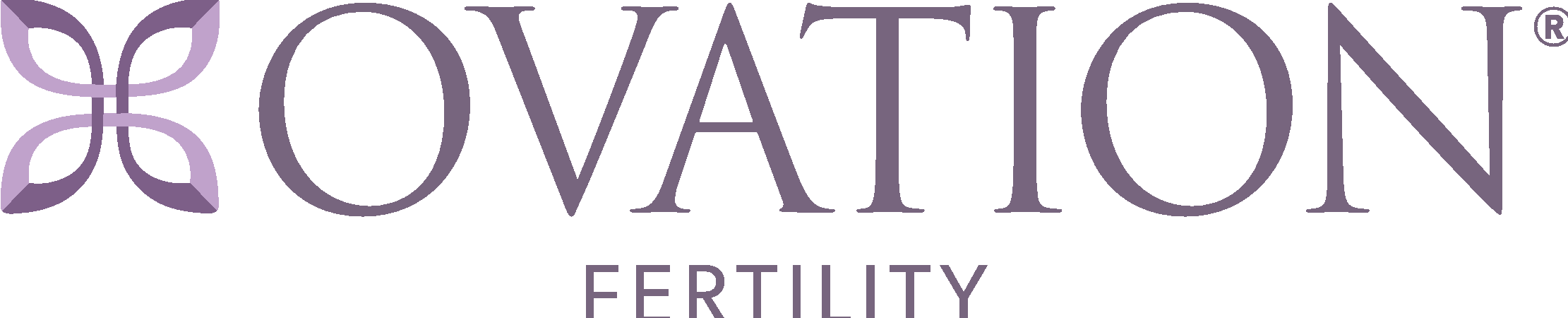 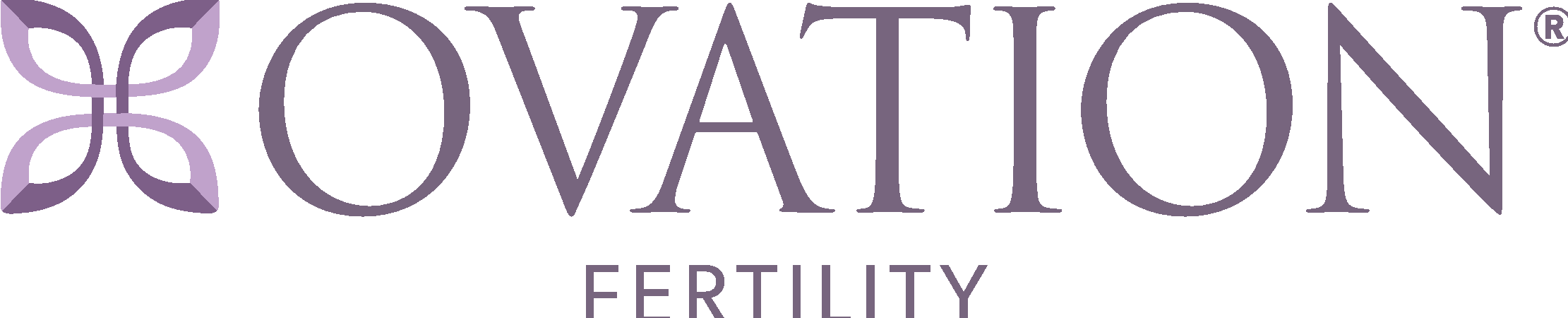 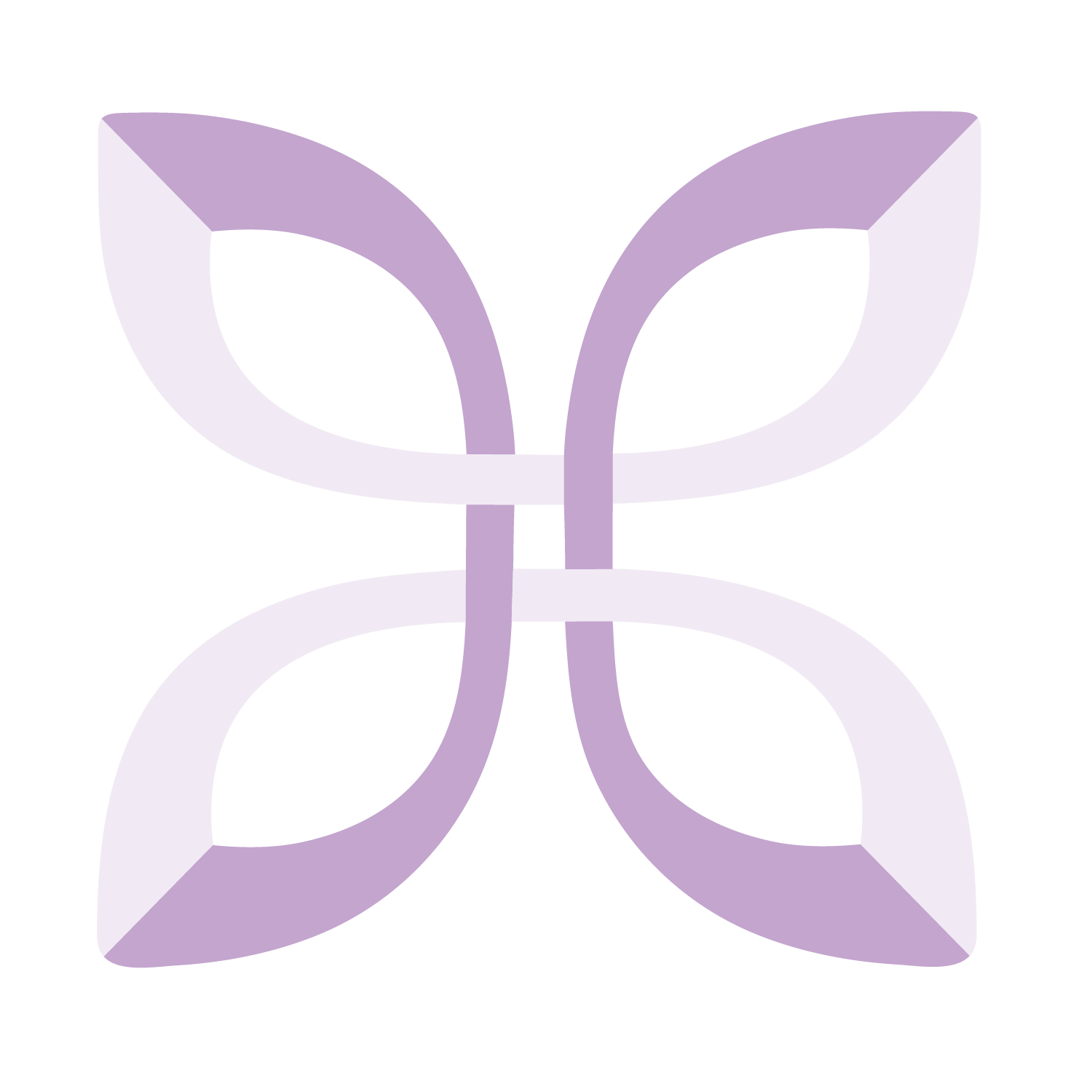 J Matucha1, B Bopp2, M Will2, E Will2, K O’Leary2, G Adaniya1                    Ovation Fertility, 1 Carmel, IN and Midwest Fertility Specialists, 2 Carmel, IN
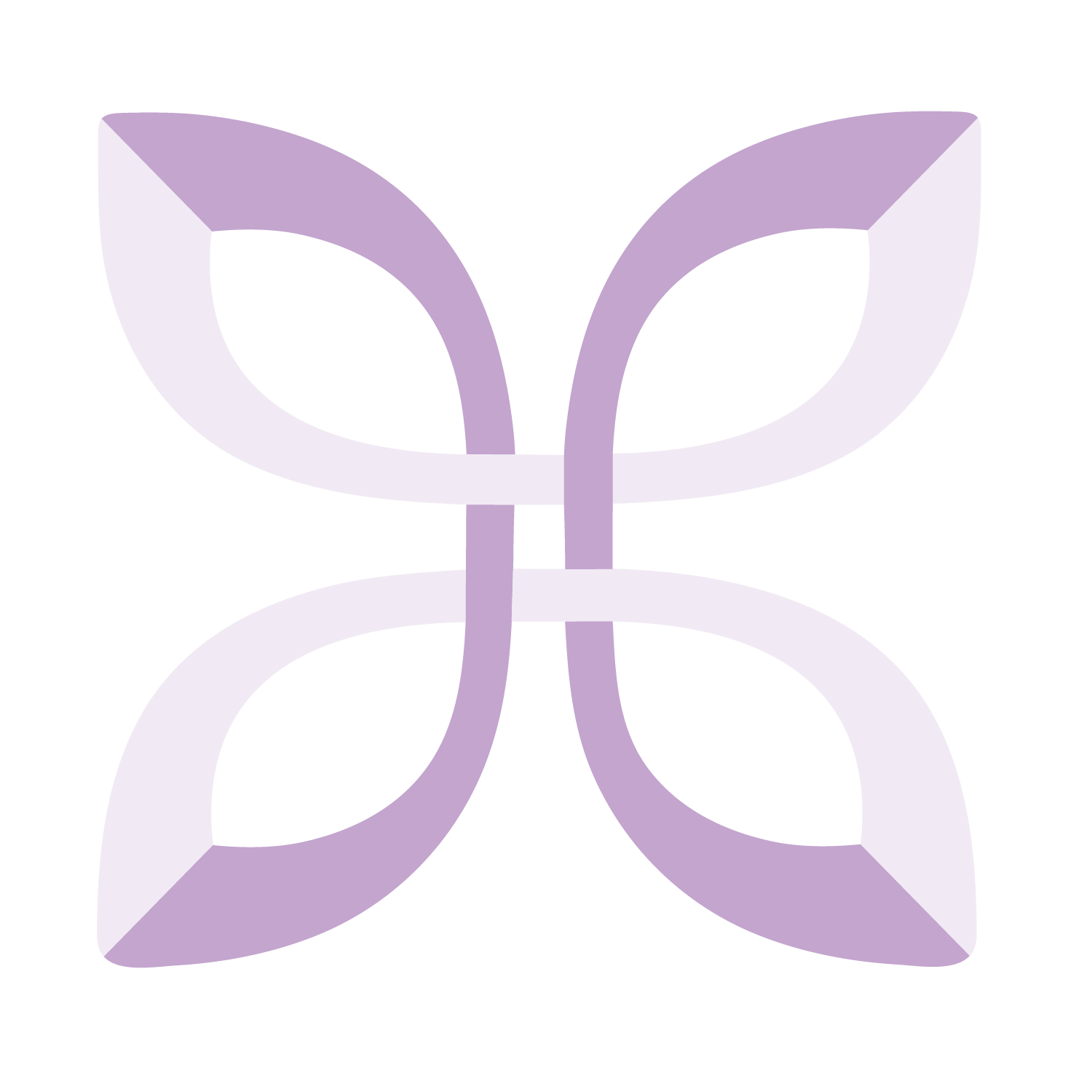 Study Question
Results
The time between retrieval and initial maturation assessment, time between initial assessment and ICSI, average age and BMI were not significant between Delayed and No Delay cycles, but there was a significant difference between AMH (3.4 ± 2.9 vs. 2.8 ± 2.3; p=.018) and the average number of oocytes retrieved (16.1 ± 9.0 vs. 13.2 ± 9.0; p=.002). Within the Delayed cycles, matured MI oocytes had significantly lower fertilization (59% vs. 77%, p<0.001), day 3 progression (67% vs. 83%, p<0.001), and blastocyst development (21% vs 55%, p<0.001) compared to their sibling MII oocytes. Subsequently, Delayed cycles resulted in a significantly lower fertilization rate compared to No Delay cycles (75% vs. 82%; p<0.001). A significantly higher post ICSI atretic rates (6% vs 4%, p=.027) was also found in Delayed cycles.
The objective of this study was to determine if the delayed maturation of oocytes affected subsequent embryo development as well as the impact of these oocytes within in vitro fertilization (IVF) cycles with preimplantation genetic testing for aneuploidy (PGT-A).
Study Design
This exempt retrospective chart review was evaluated and approved by the Ovation Research Ethics Committee. Cycle data was collected for 422 IVF with PGT-A cycles using intracytoplasmic sperm injection (ICSI) as the method of insemination between January 2021 through January 2022. Retrievals were performed 36 hours post trigger, and all ICSI was performed on the day of retrieval. Maturity was initially assessed after cumulus cell removal, and oocytes reassessed at the time of ICSI were labeled Metaphase I with delayed maturation to Metaphase II (MI; N = 189) or mature Metaphase II oocytes at the time of denuding (MII; N = 1512). All cycles were described as consisting of at least one oocyte with delayed oocyte nuclear maturation (Delayed; N = 130) or no delay in maturation (No Delay: N = 292). Delayed cycles were further examined to compare fertilization and embryo development between MI and MII sibling oocytes. Independent t-tests were used to compare cycle characteristics including age, anti-mullerian hormone (AMH), body mass index (BMI), and the average number of oocytes retrieved per cycle. Aggregate data was analyzed by proportional z-tests, and a p-value of less than 0.05 was defined as statistically significant with a 95% confidence interval.
* Differences within row between columns were significant (p<0.05)
Discussion
Oocytes with delayed maturation have significantly lower fertilization and blastocyst development compared to their sibling oocytes. The cycles with these oocytes were affected by having increased post ICSI atretic rates and lower fertilization, but both cycle groups resulted in similar blastocyst development and euploidy. Although oocytes with delayed maturation have decreased embryo potential, some of these oocytes go on to create euploid blastocysts. Ultimately, it is beneficial to the patient to reevaluate oocyte maturation at ICSI in order to increase the numbers of embryos for transfer.
.
* Differences within row between columns were significant (p<0.05)